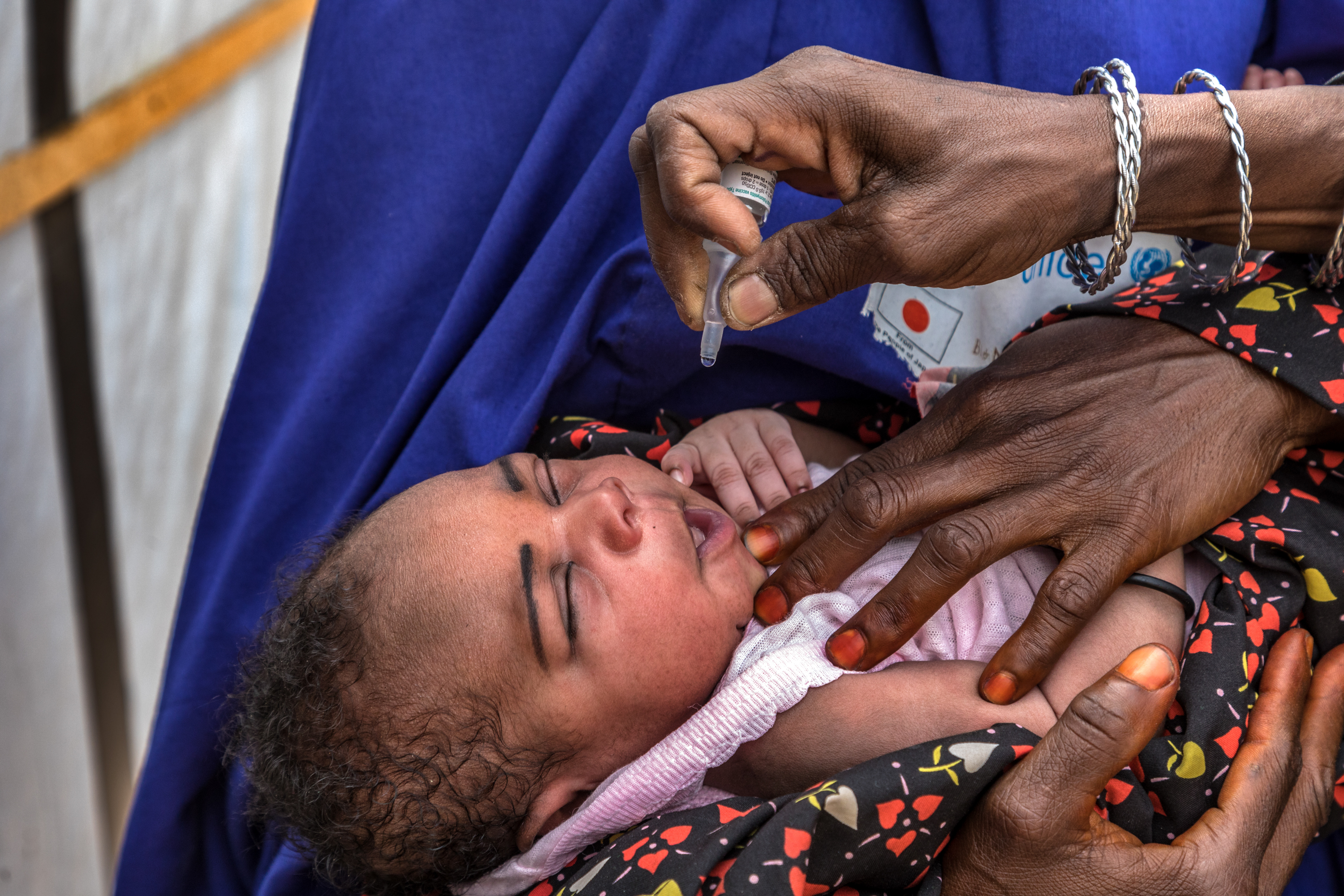 1
Quarterly 
Joint Meeting
Foundation & International
October 2024
THE ROTARY FOUNDATION
Doing Good in the World
Club projects & special reports
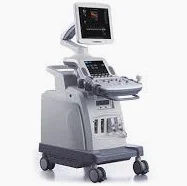 Global Grants – Drafts
Cornwall Sunrise			Ghana - WASH project
Montreal Cedars			Beirut - Psychiatric Hospital project
Cataraqui Kingston		Uganda - Xray machine project
Cornwall Sunrise			Fort Myers - Career Tech project
Orleans				Colombia - Tennis project
	 Global Grants – Underway
Ottawa				Guatemala - Literacy project 
Kingston				Colombia - Hearing Screening project
Kingston				Colombia - Spina Bifida project
Gananoque			Colombia - Empowering Woman/Productive Beauty project
Cataraqui/Sunrise/Petawawa	El Salvador - Toileton Phase 5
Cataraqui/Sunrise/
Lakeshore/Kingston		Kenya Maternal, Vision, Primary Care project
Alexandra Bay			France – Bifida project
Kingston				Ukraine – Film School project
Cataraqui			Pakistan – Differently Able Children Rehab project
	Special Report 
Kingston-Pete Burrell		Hiroshima – ITHF Peace Trip
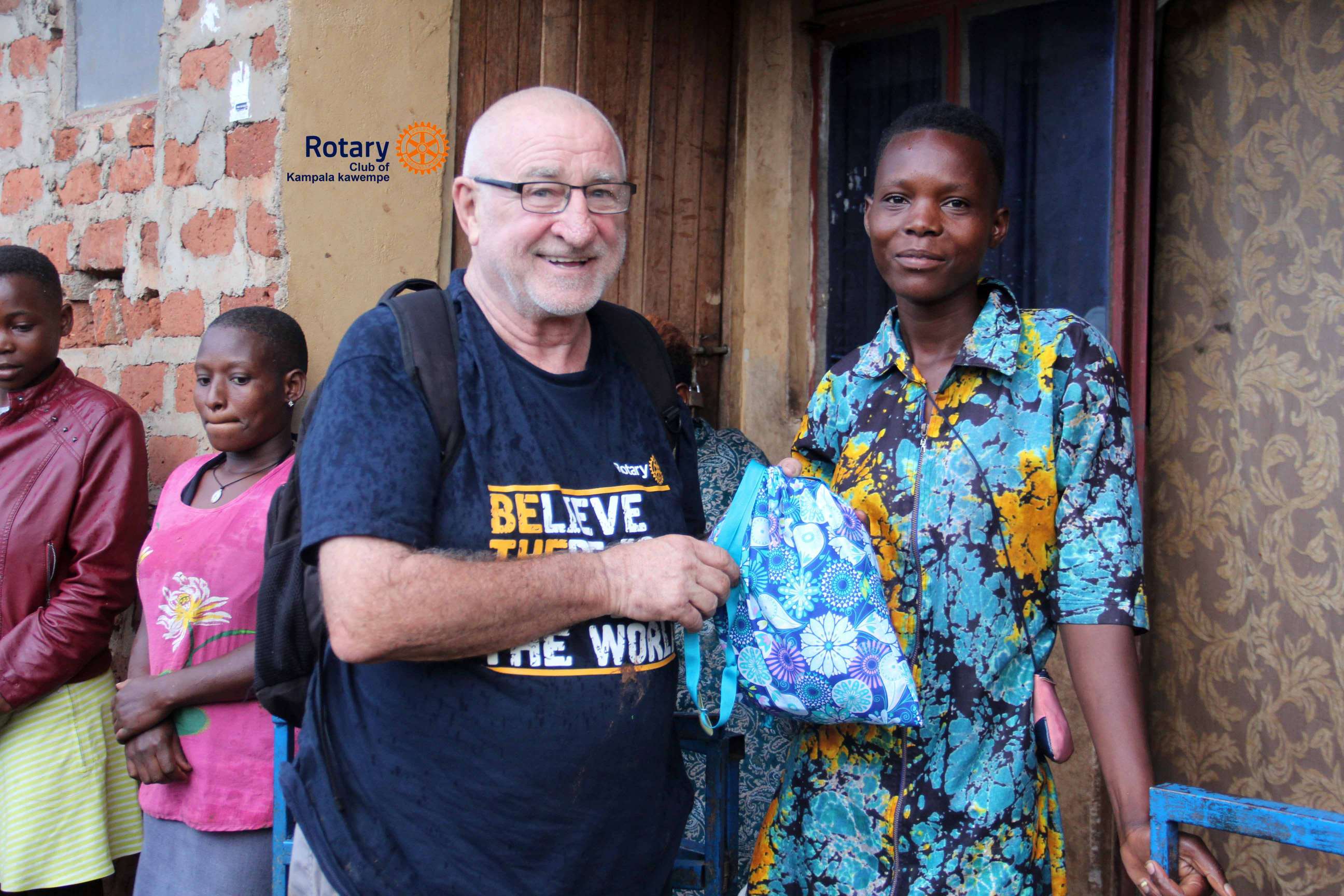 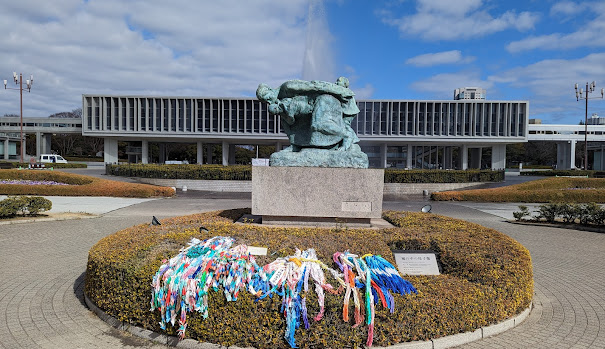 [Speaker Notes: These are projects currently on the TRF Grant Site – clubs may be heavily involved as lead clubs, or simply supporting initiatives from other clubs.  They serve as “idea starters” for all clubs.]
Club projects & special reports
District Grant Projects-2024-2025
West Ottawa		Dictionaries for Life
Arnprior			Clay Bank Nature Park Outdoor Learning
Arnprior			Bicycle Repair Station
ePremier		Food Hunger, Pallet Trick
C. Sunrise/Watertown	Kampala Skills training
Montreal Cedars		Cervical Cancer prevention campaign
Montreal West NDG	Kitchen Appliances/Homeless Shelter
Potsdam			Dodge Pond Camp 

	Any other Community projects/events to share??????	
West Ottawa			ePremier
Kanata 				Petawawa
Kingston				Montreal
John Abbott Rotaract		Hawkesbury
Cornwall Sunrise			Arnprior
Orleans 				D7040 Passport
Plattsburgh			Massena
		Other clubs?
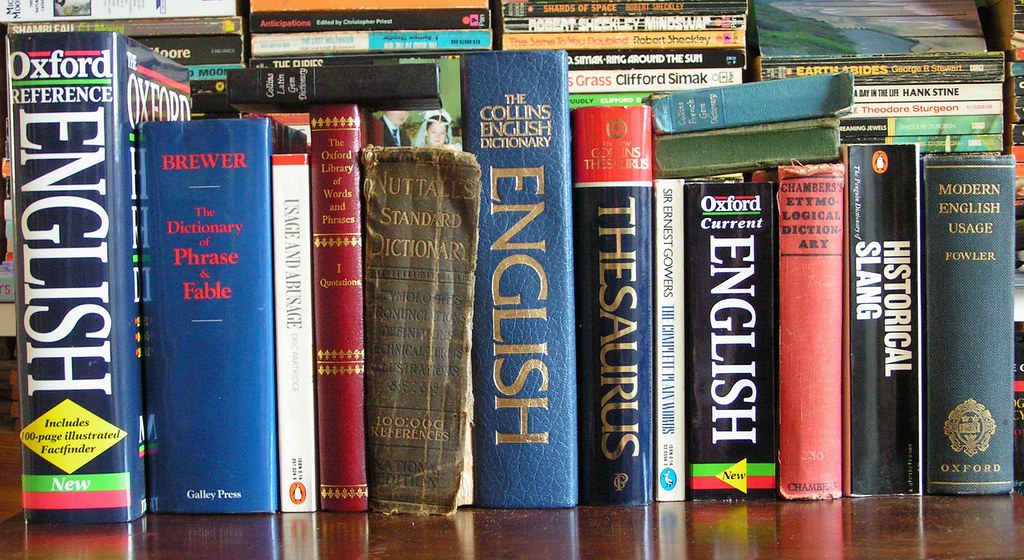 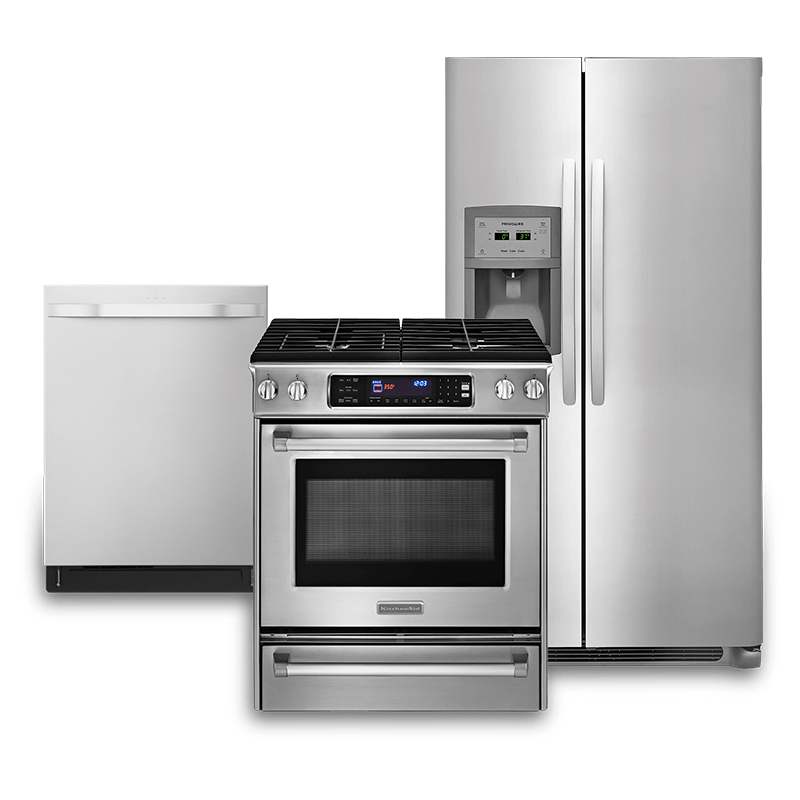 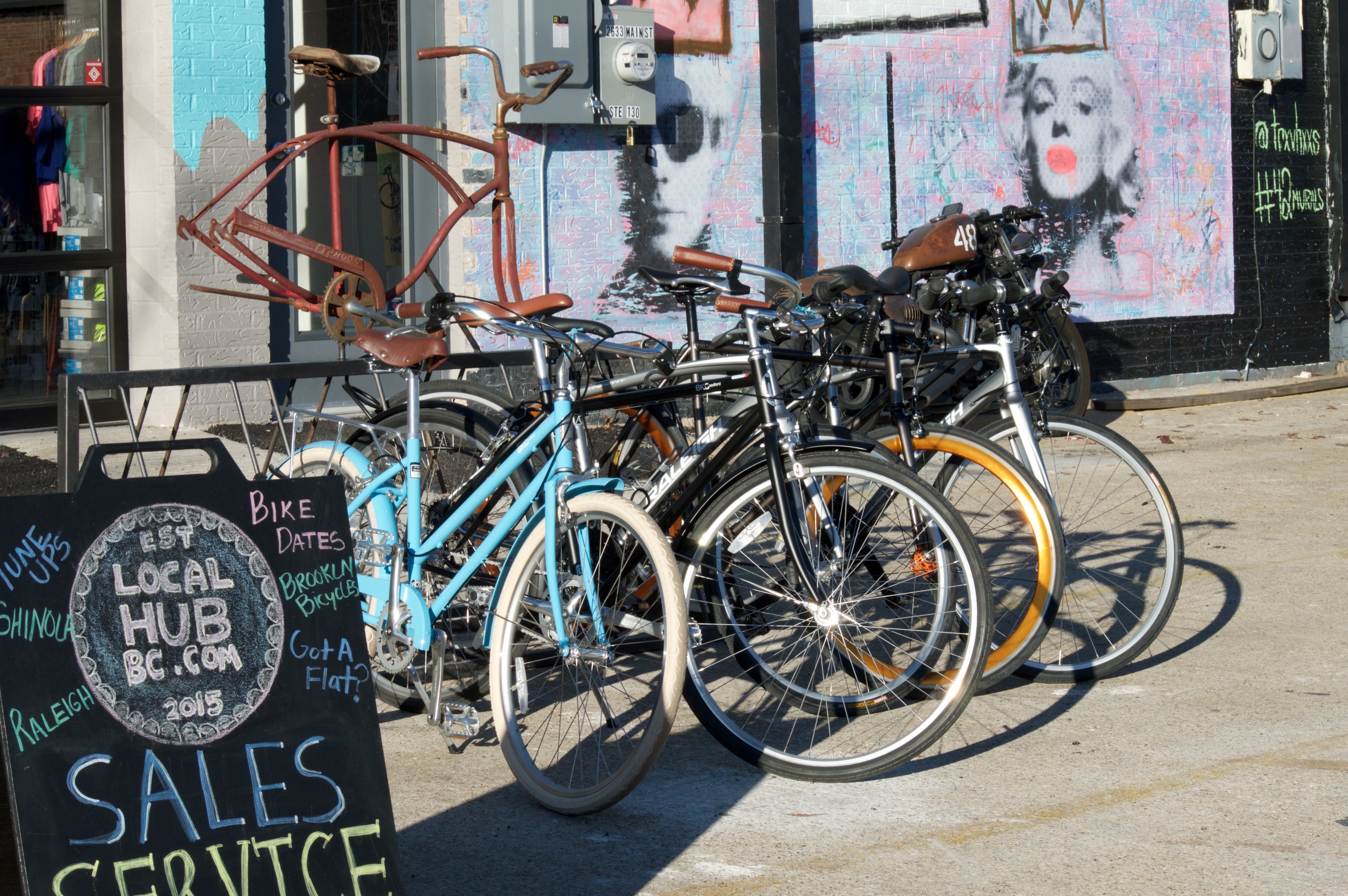 WHAT’S HAPPENING IN YOUR CLUB????
Now & for November Foundation Month?!
[Speaker Notes: Clubs share their current activities]
Polio plus – events/presentations
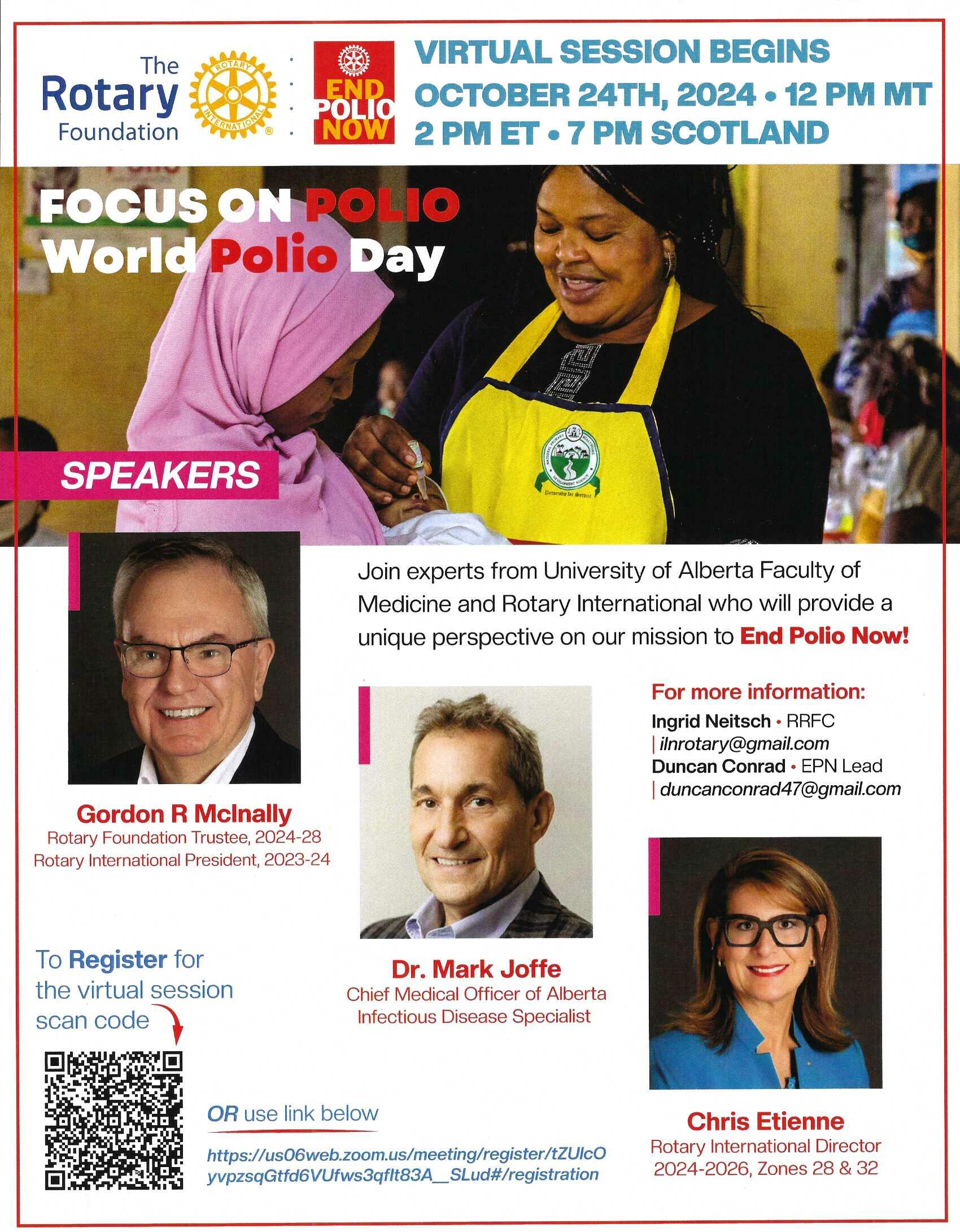 What is YOUR club doing for World Polio Day??
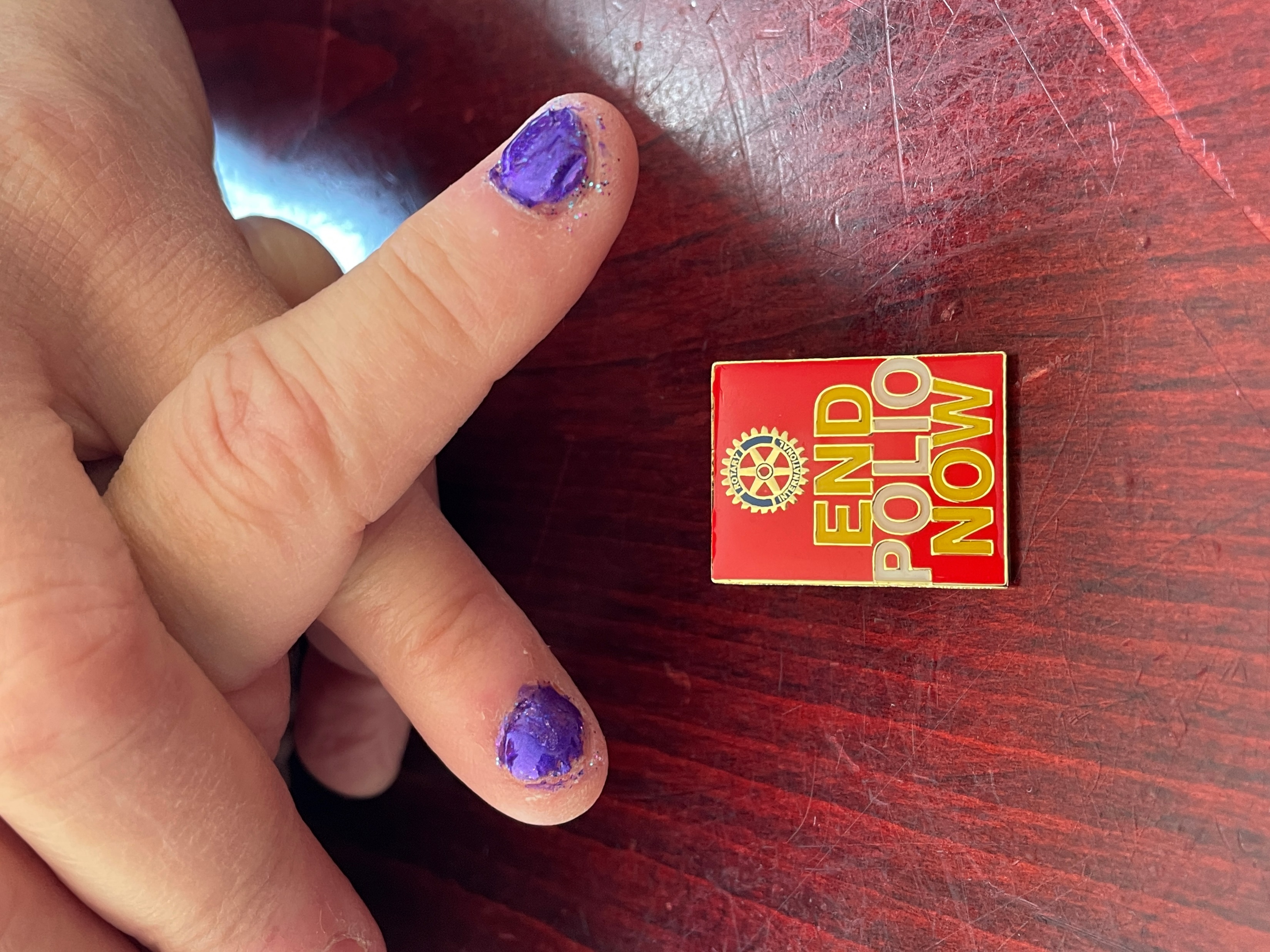 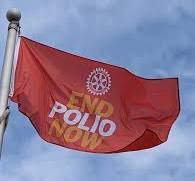 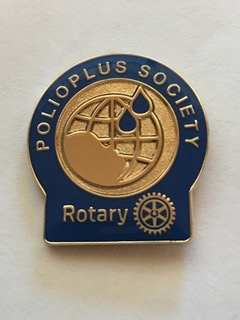 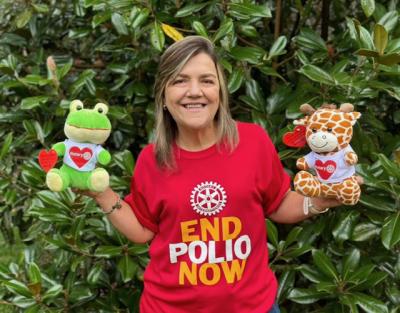 https://us06web.zoom.us/meeting/register/tZUlcOyvpzsqGtfd6VUfws3qfIt83A__SLud#/registration
[Speaker Notes: Don’t forget the District Action Plan Challenge of a special event to raise $1500 USD for polio!]
District Gg – scholarship & peace fellows
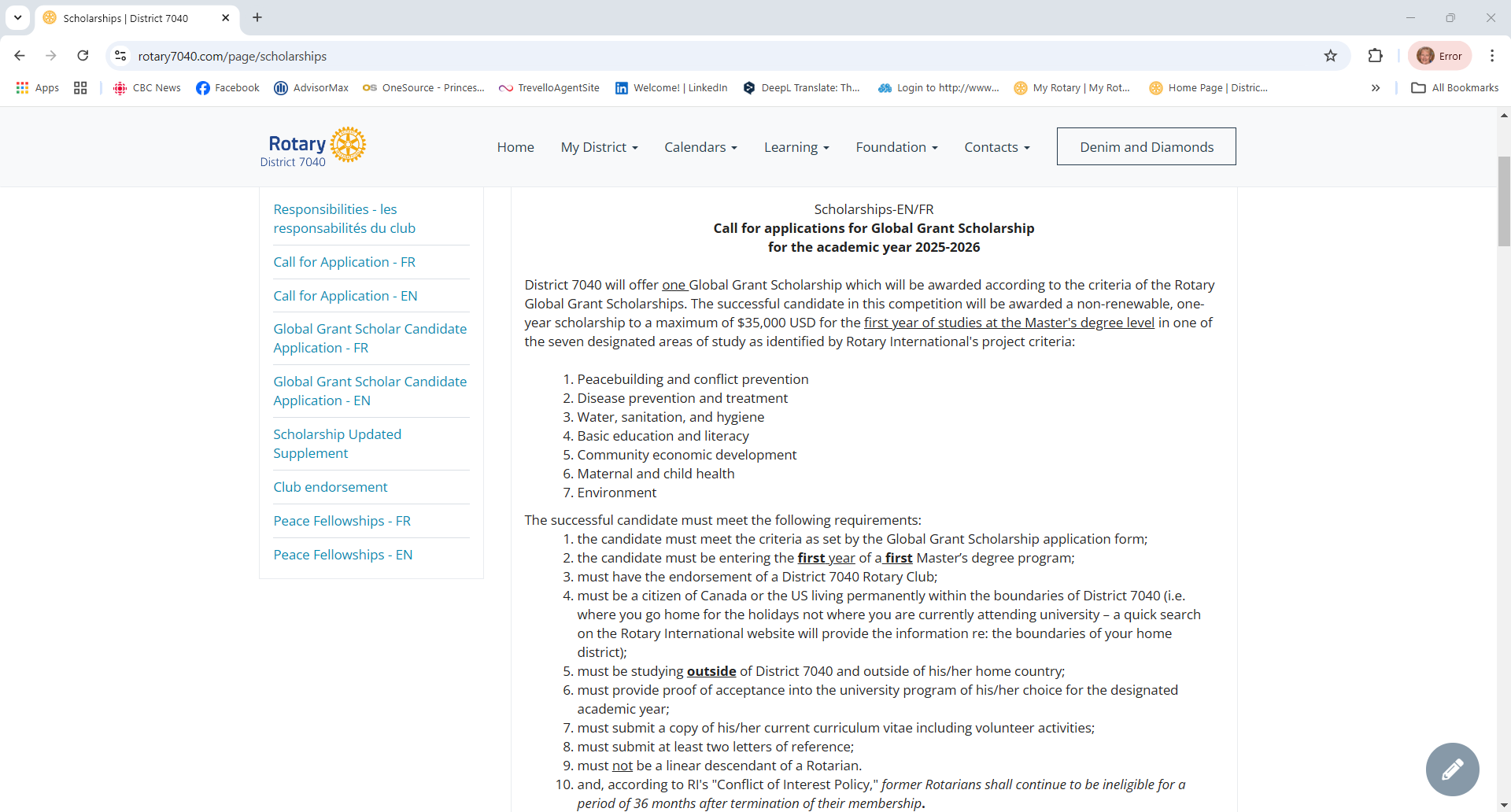 District Fundraising Analysis
* Goals are being set, but the levels are much less than last year.  We encourage ALL clubs to set goals and work to achieve them. Still very concerning, is the number of “non-giving” clubs.
* Rotary Direct participants are UP, which is great!
* We have 2 new/changed Major Donors so far this year, and 1 additional Major Gift. Super!
District Designated Funds - DDF
(39500.00)
District Polio Plus Contribution - $10K becomes $45000 K with World Fund and Gates Matching
(10000.00)
28570.98
Club qualification
www.rotary7040.com
CLUB QUALIFICATION	               www.7040ROTARY.ORG
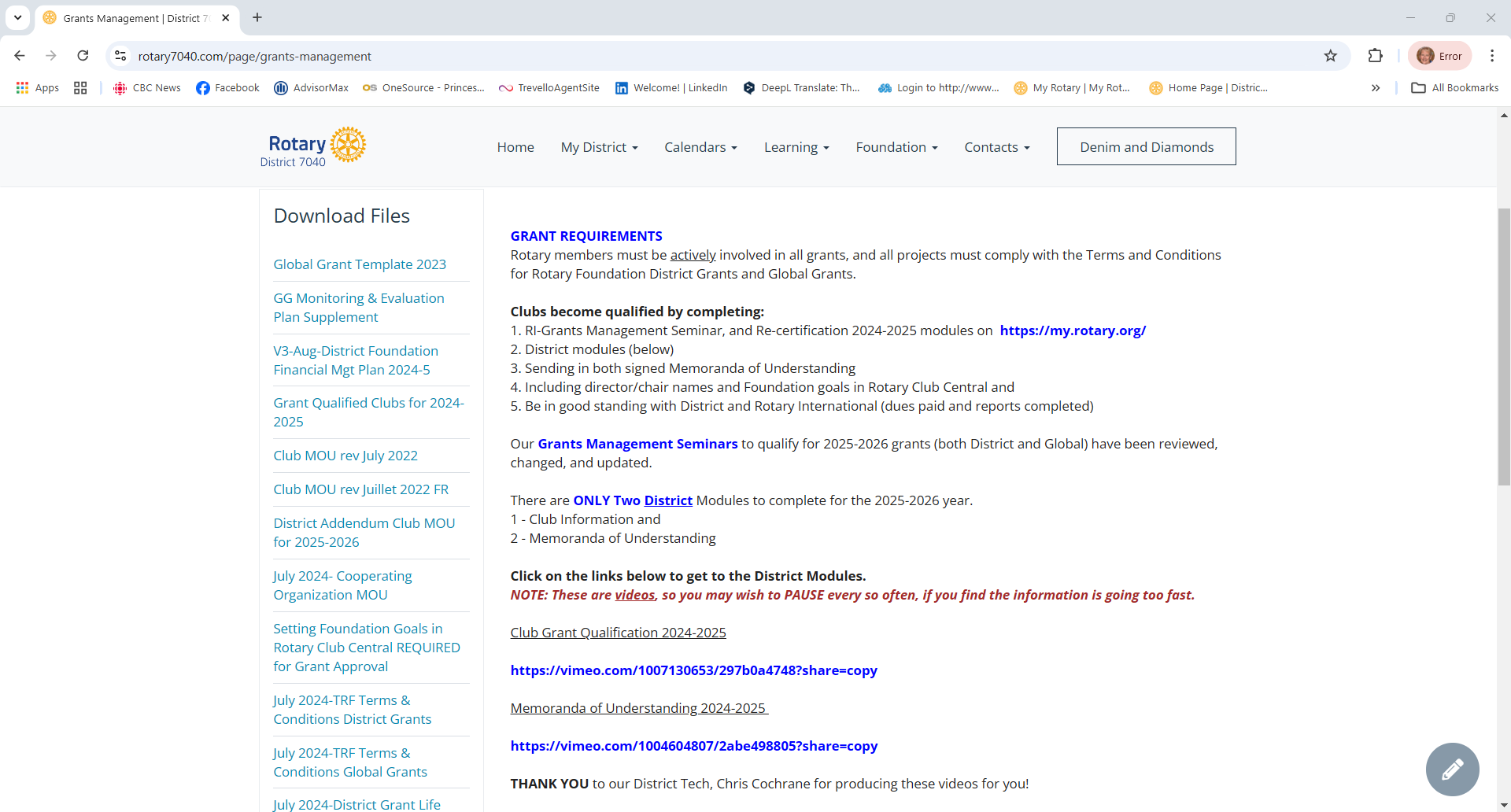 All details for grants, this year and last, are located in the Download Files section 

DO scroll down to be sure you have the right document!

French versions of the two District modules are almost ready!! Newly translated and produced!

Les versions françaises des deux modules du District sont presque prêtes ! Nouvellement traduits et produits !
Annual Qualification Courses
Basic Courses
For those responsible, but not directly involved with grants
In Depth Courses
For those working directly with grants
Complete the Grant Management Recertification 2024-2025 from RI Learning Center
Complete this D7040 Club Qualification Course
Complete (or top-up new material for) the Grant Management Seminar from RI Learning Center
Complete the D7040 MOU Course
Complete the Grant Management Recertification 2024-2025 from RI Learning Center
Complete this D7040 Club Qualification Course
Complete the D7040 MOU Course
Send in TWO Signed MOU’s
Training completed
Carol Cartier, Grants Co-chair (Kingston) is keeping the training report tally this year

4 Reports 
	a) TRF Learning Plan (Grants Management Seminar)
	b) TRF Learning Center (Recertification 2024-2025)
	c) District Club Qualification Module
	d) District MOU Module (Declaration)

2 Signed MOUs
	a) World MOU
	b) District MOU Addendum

All reports are updated on MONDAYS each week.  If you have done training in the course of a week, please wait until the NEXT week to ask any questions.

All training should be completed AS SOON AS POSSIBLE to avoid last minute issues and enable clubs to apply for grants right away.
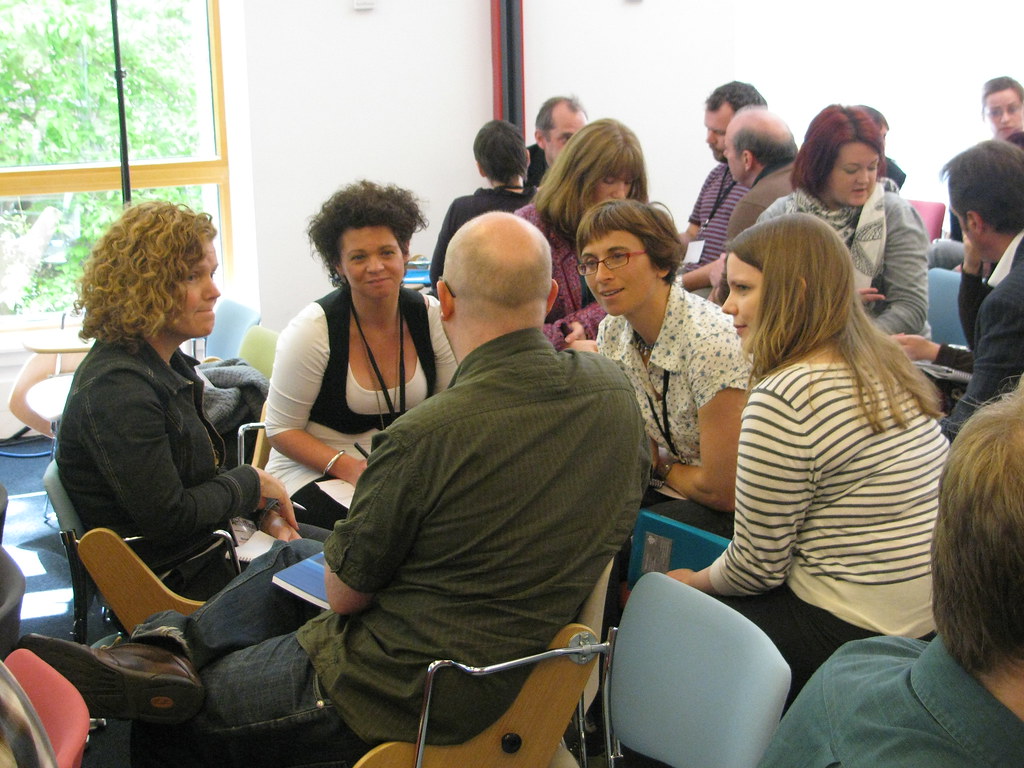 District grant application
Use this SAMPLE to start working with your committee and other clubs.

Copy/move the information over to the MyRotaryProjects.org site – our DISTRICT APPLICATION SITE

The Stewardship committee will review the grant and may have questions to clarify intent or funding

If approved, the project will be included in the next District Spend Plan

All reports must also be completed on the MyRotaryProjects.org site
[Speaker Notes: Work together to plan activities or projects. Share best practices.  See what is required for an application AND for a report.]
MyRotaryprojects.org – District Site!!!
DISTRICT PROJECT SITE
All Simplified and Matching Grant applications must be submitted on this site for consideration for any DDF Funding

Login as Club Admin
(anyone in the club can register as Club Admin!)

Upload project details

Seek funding
Find partners
Share photos
Find ideas for new projects
Copy replicable projects

Complete reports
Celebrate success!

Global Grants may be uploaded here to assist with visibility and funding requests however, formal applications must be entered in the Rotary International Grants Center
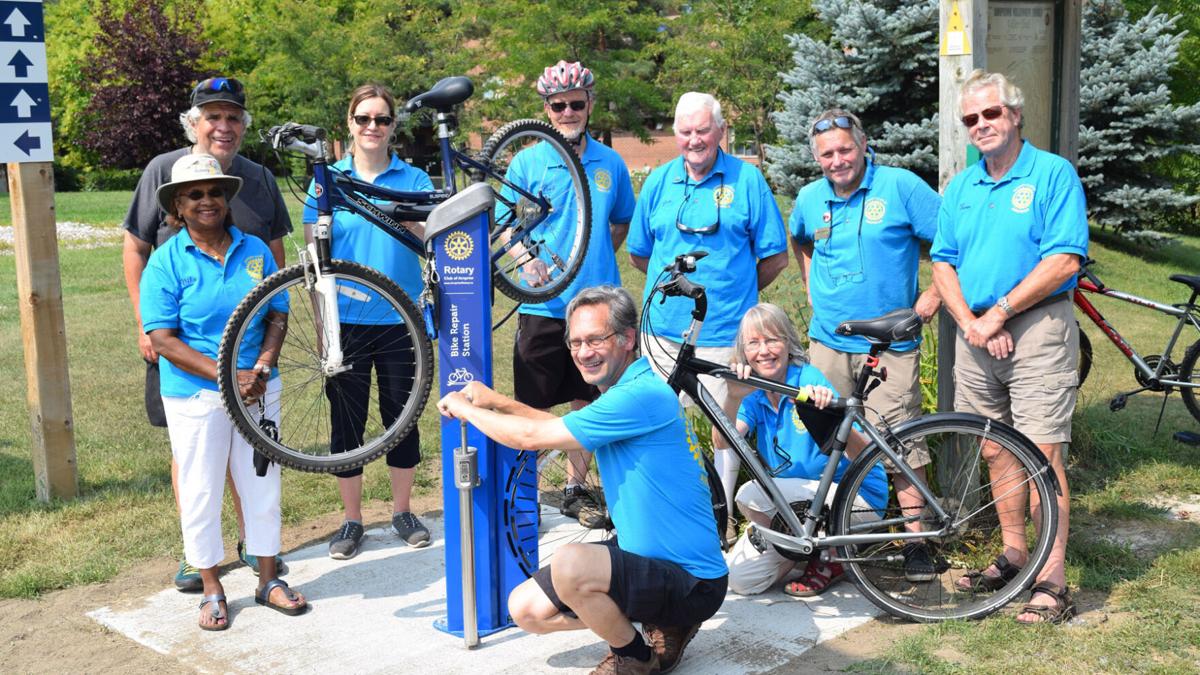 Peter Labelle is the webmaster, but many our team can admit you to the site for the 1st time!
NOTE - NOT THE SAME SITE AS ROTARY INTERNATIONAL’S SERVICE PROJECT CENTER!!
Upcoming dates
EVERYONE WELCOME!!!!!
October 20 – 7-8:30 pm Zoom - DG Dino Marzaro – Experiences with Polio

October 24 – 2-3 pm Zoom – World Presentation, Past RI Pres Gordon McInally, Dr. Mark Joffe, Christ Etienne Zone 28/32

November 9 – 9-9:45 am Zoom – PDG Sue Bellor – Mini Info Session on Endowment

November 13 – 6 pm – Kingston - JENNIFER JONES CELEBRATION FOUNDATION DINNER – Past RIP Jones is receiving an honourary degree from Queen’s on Nov 14th 

December 7 – 9-10 am Zoom – Barbara Fisk and Peter Labelle – Global Grant Live Application Walk-through
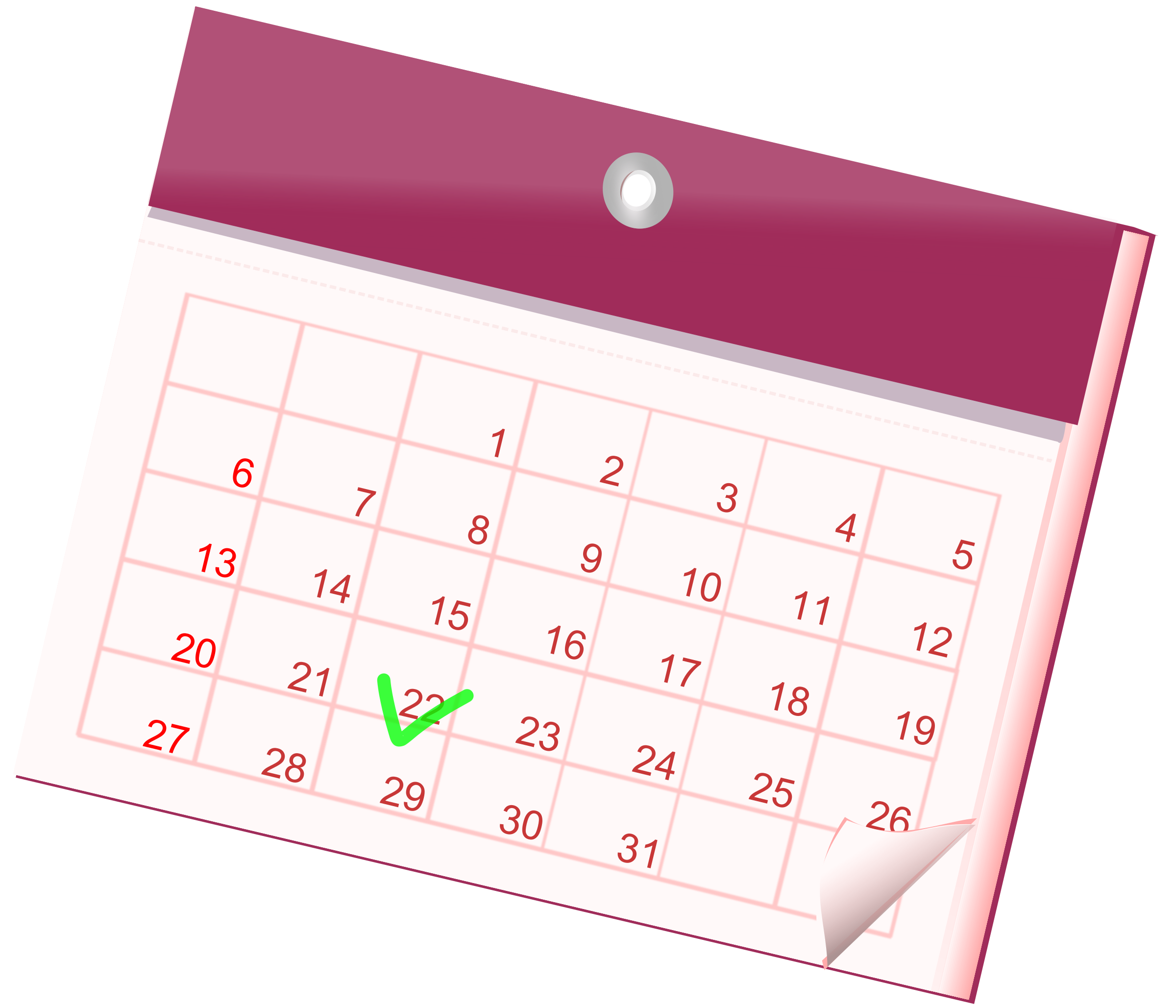